Проект
« Путешествие по России»
Подготовительная логопедическая группа
Участники проекта:
воспитанники группы
воспитатели
родители
Проект «Путешествие по России»
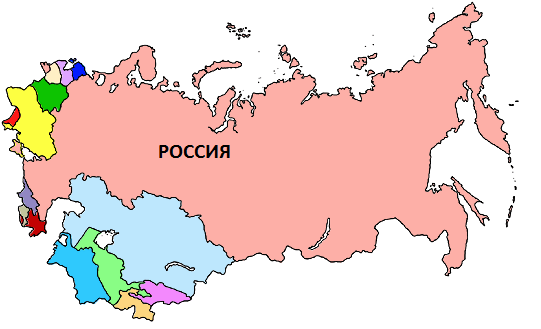 Федоскино 
Областной музей народных художественных промыслов
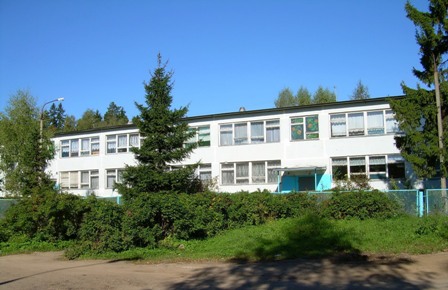 МБОУ « Марфинская СОШ»
Гимн МБОУ «Марфинская СОШ»
В славном селе ивы глядят в зеркало старой Учи
Помнят они прежних ребят, бегавших вдоль реки.
Ивы, не надо грустить, в жизни ведь самое главное – 
Будем таланты растить – наше Федоскино славное!
Всегда вперед! Пусть труден путь – Дорога нам видна!
Федоскинцы мы,  не забудь ! И цель у нас одна!
Достичь вершины нелегко, но мы  -ученики !
Прославят славное село твои выпускники!
Время пройдёт , но как всегда радовать будет глаз
Сказок сюжет, красок игра, « Тройка» , что вдаль летят
Ступит на школьный порог  новых ребят поколение
И, начиная урок , скажет учитель с волнением
Всегда вперёд! Пусть труден путь- Дорога нам видна!
Федоскинцы мы не забудь! И цель у на  одна!
Достичь вершины нелегко, но мы ученики!
Прославят славное село твои выпускники!
Цели проекта:
Развивать эстетическое восприятие, способность воспринимать прекрасное в искусстве.
Воспитывать чувства сопричастности и гордости за свою Родину, народ, историю, культуру.
Задачи проекта:
Образовательные – познакомить детей с городами России
Развивающие – продолжать развивать способность детей к эмпатии ( умению мыслить с помощью приёмов анализа, сравнения).
Воспитательные –воспитывать любознательность, гордость за свою Родину.
Ожидаемые результаты:
воспитанники познакомятся с историей     городов России;
- дети будут знать , что интересного есть в городах России
- воспитанники будут гордиться своими предками и Россией;
- родители воспитанников будут воспитывать в детях патриотические чувства.
Умение следовать задуманному плану
Знание об окружающем мире
Проектная деятельность
Публичное изложение своих мыслей
Приобретение социальных навыков
Профессионализм педагога
Единственный в мире военно-исторический музей танка Т-34Наша малая Родина!
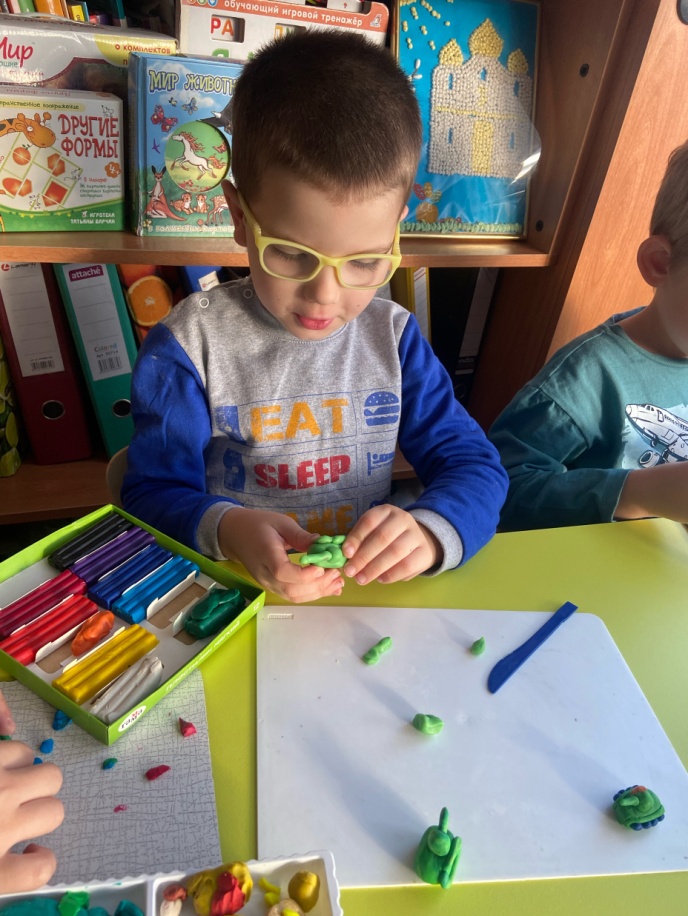 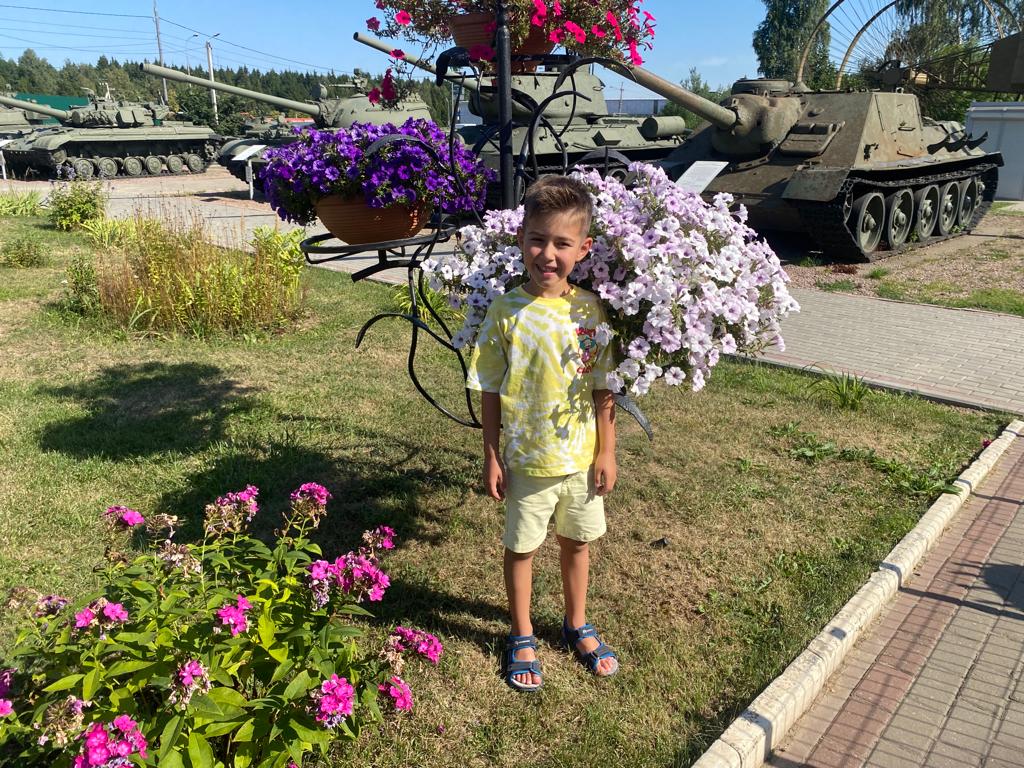 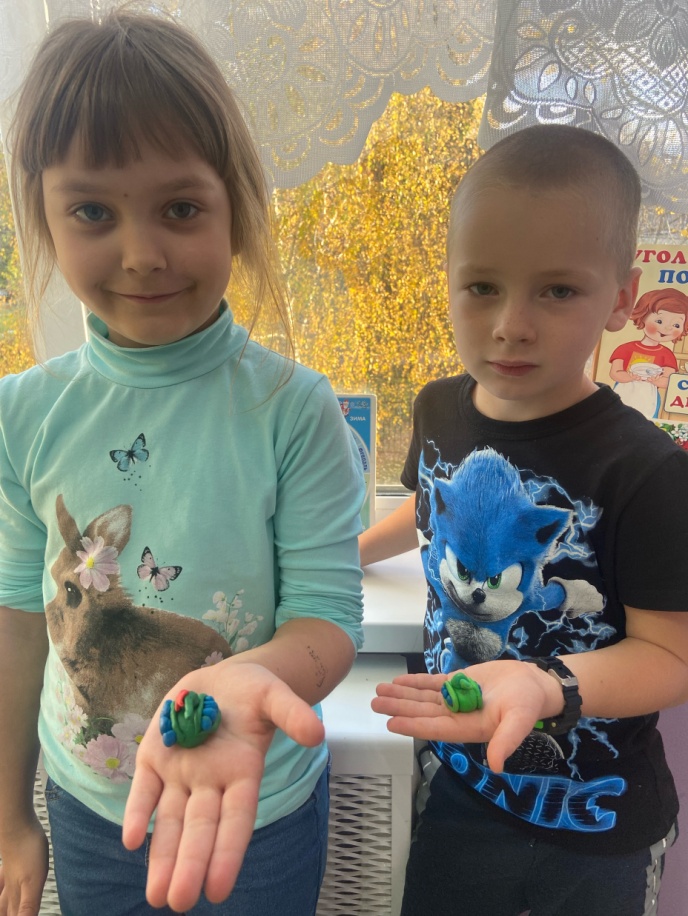 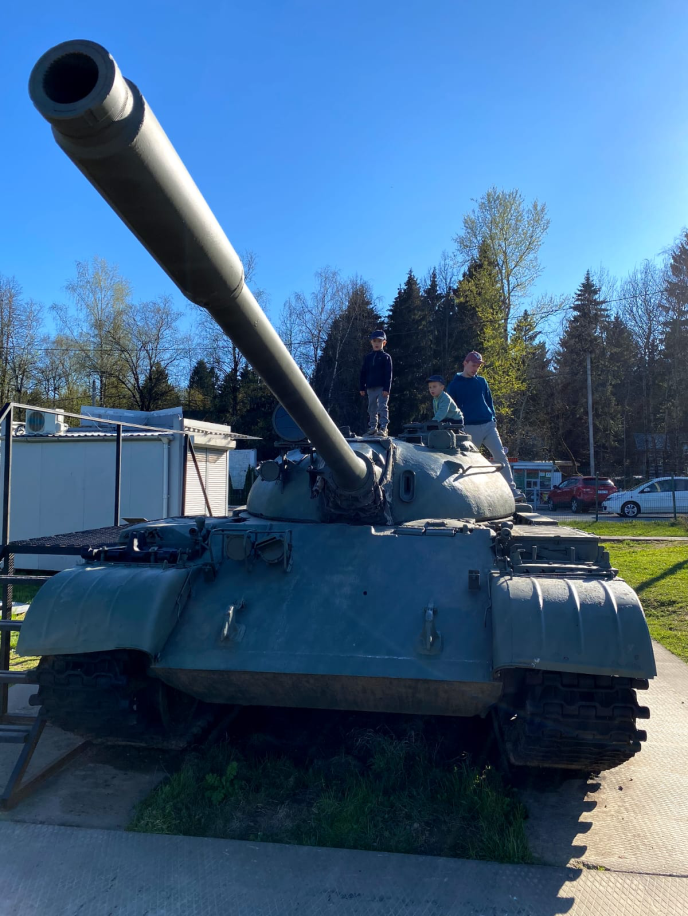 Москва – столица нашей Родины!
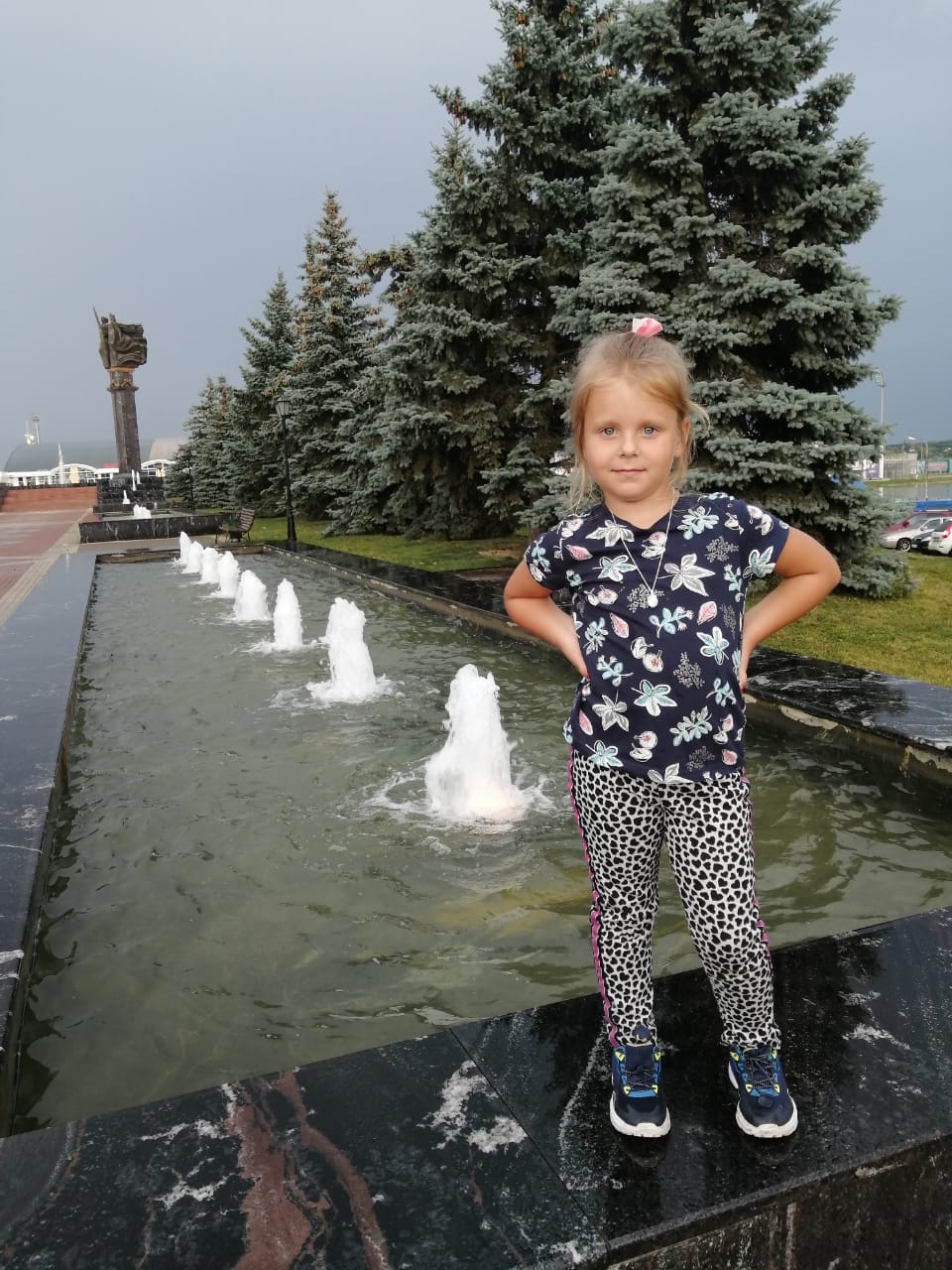 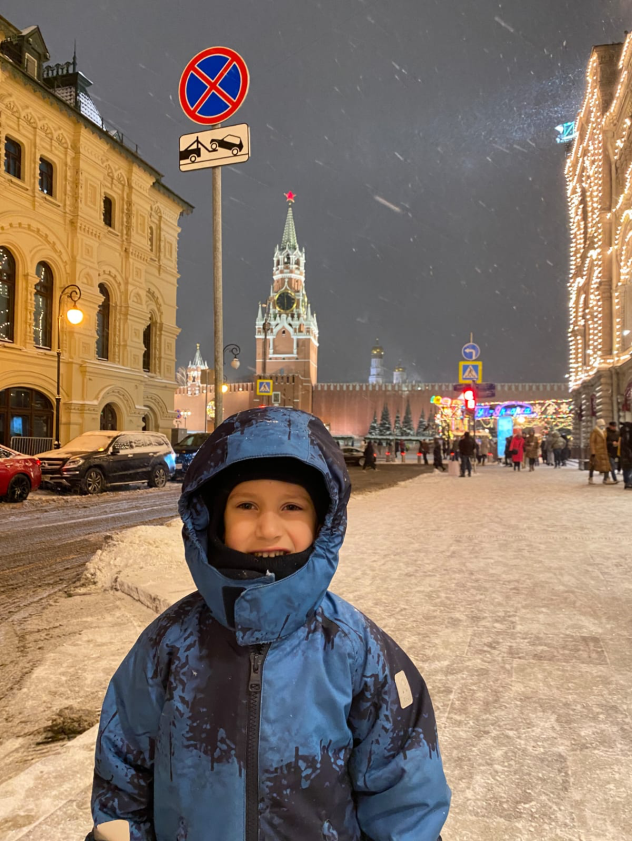 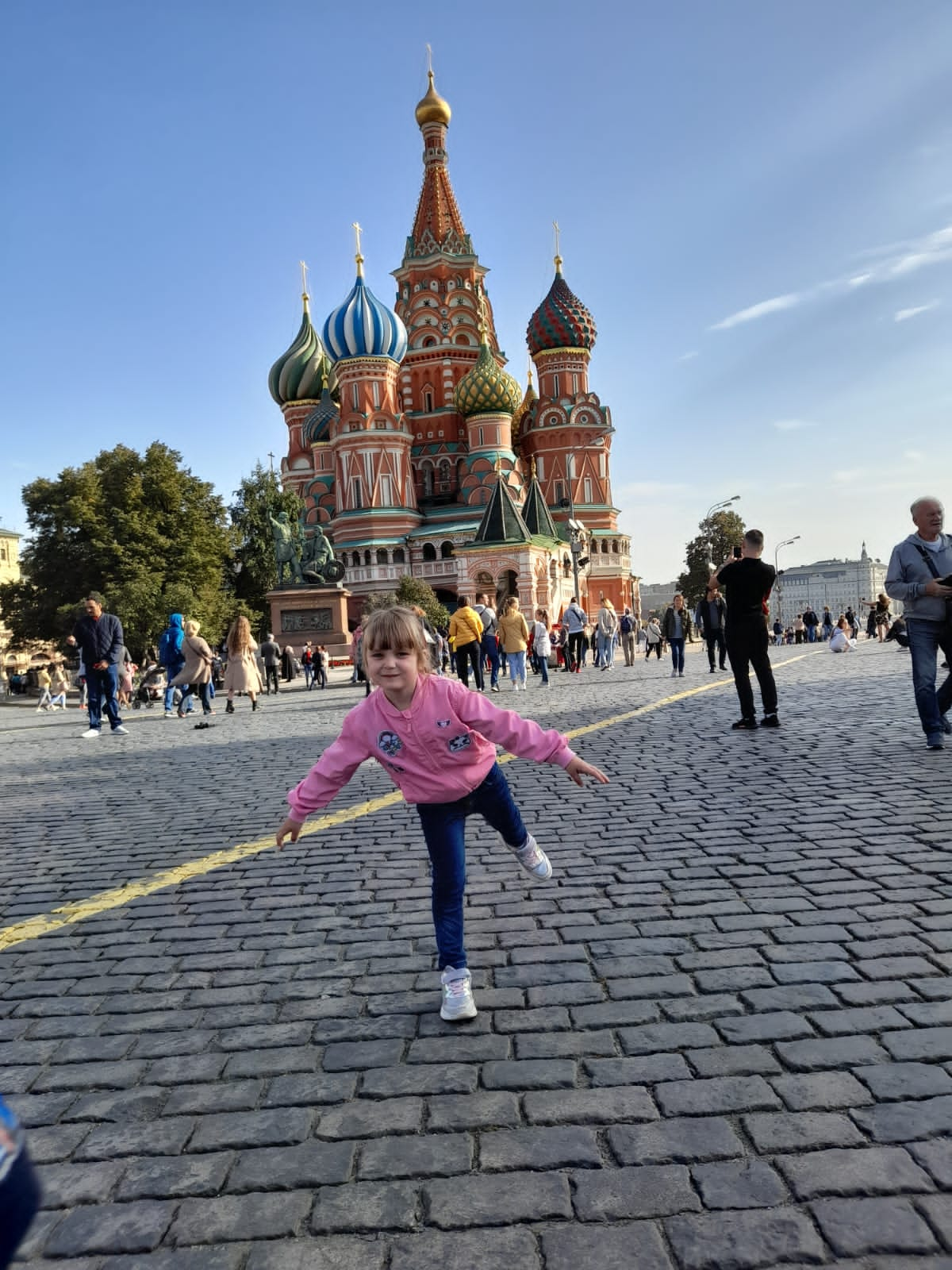 С чего начинается Родина…
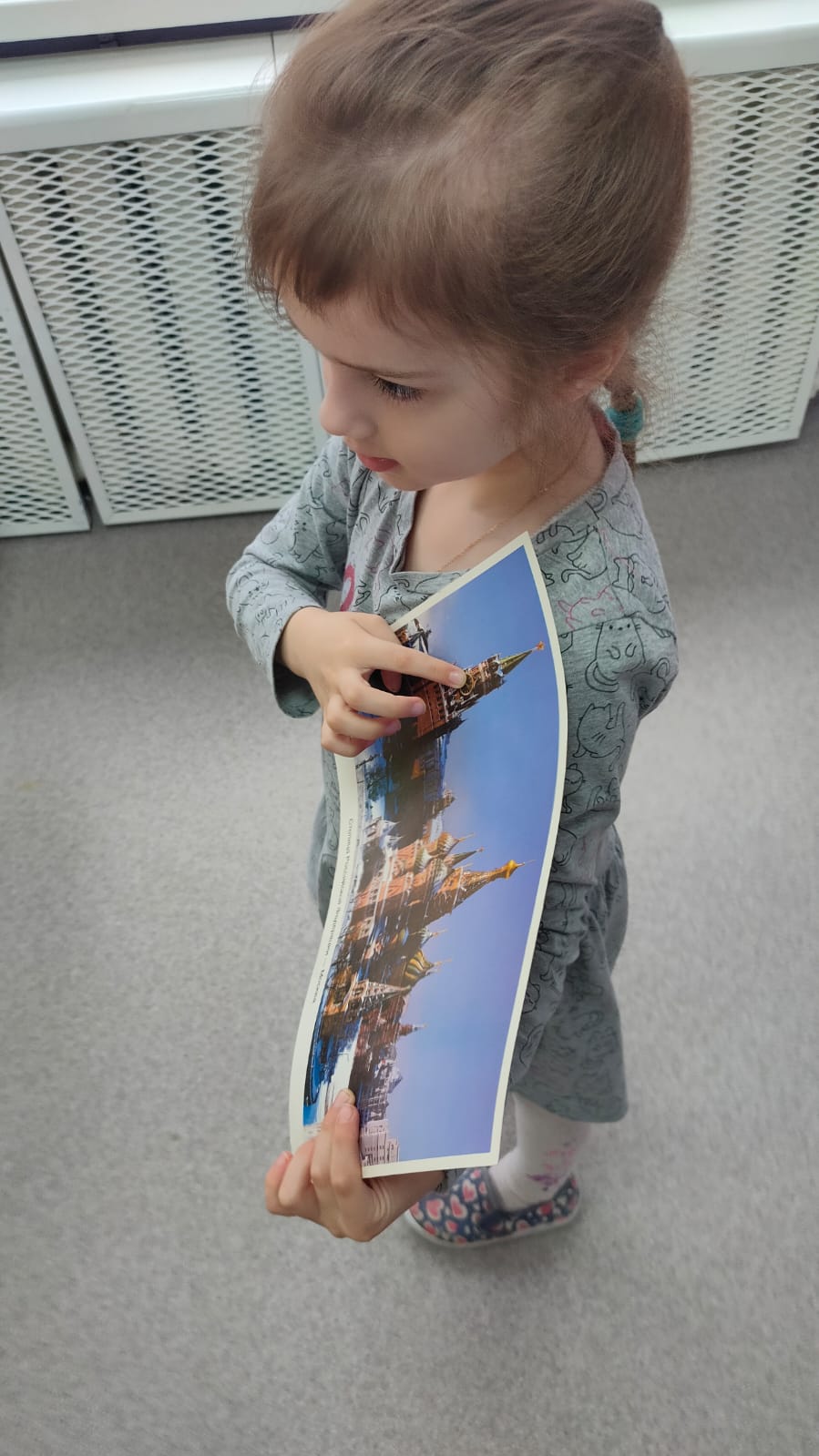 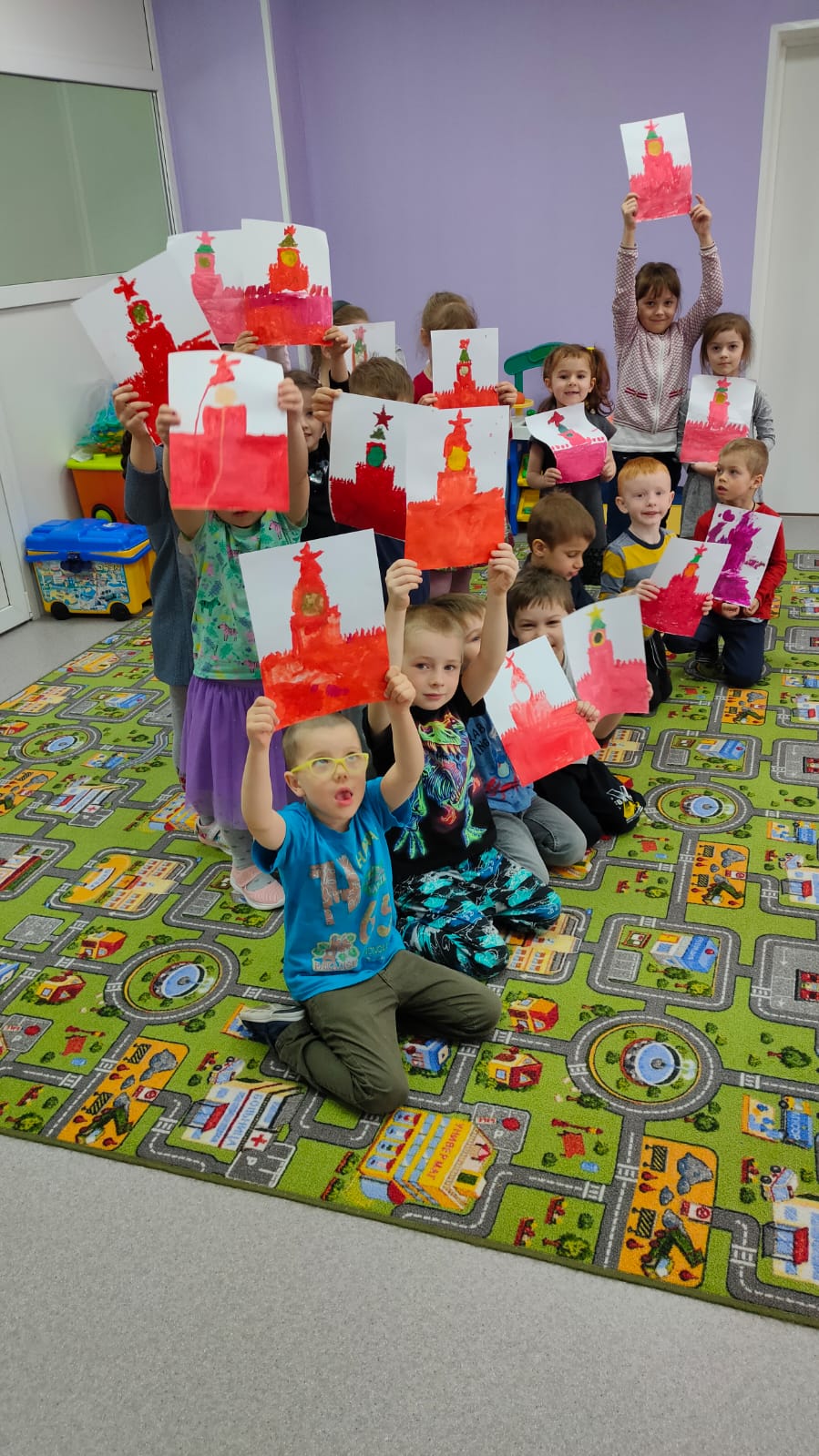 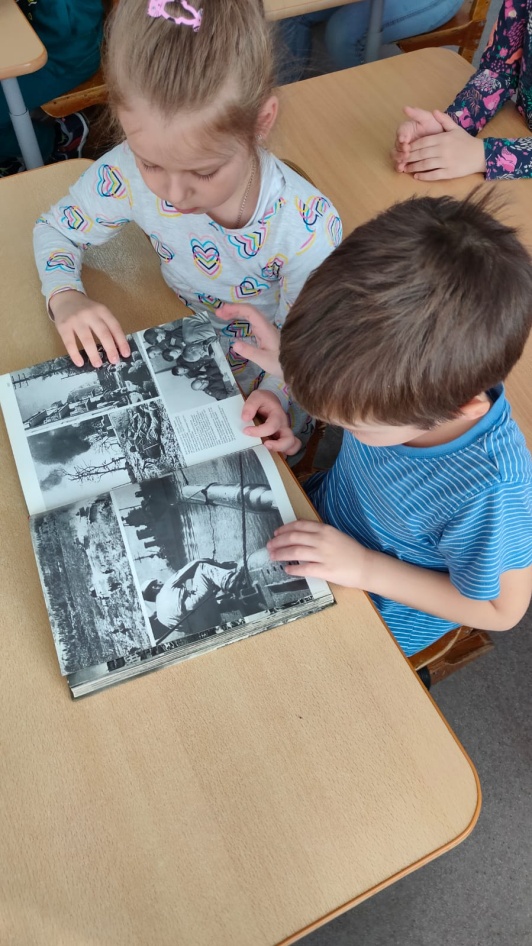 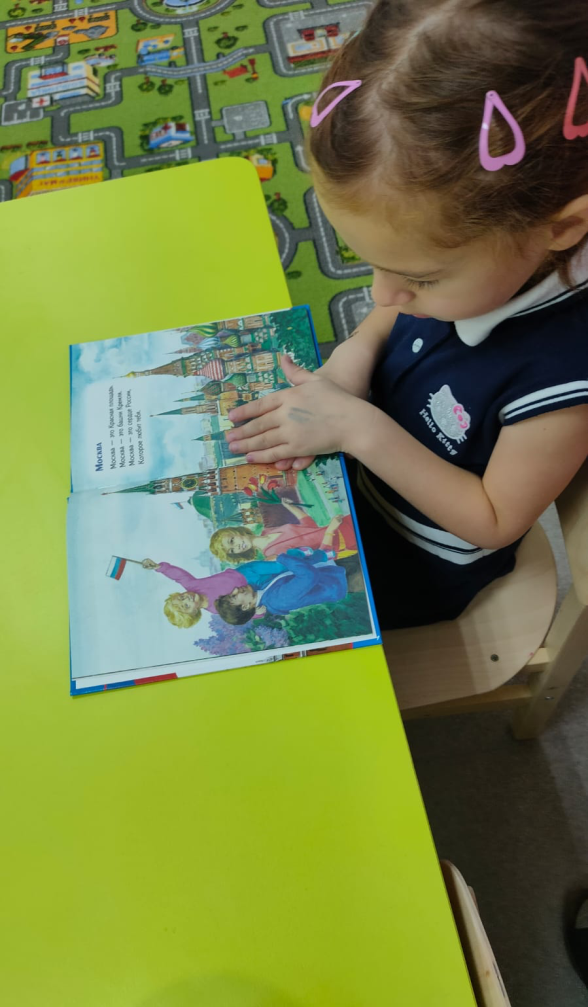 Санкт-Петербург, город на Неве
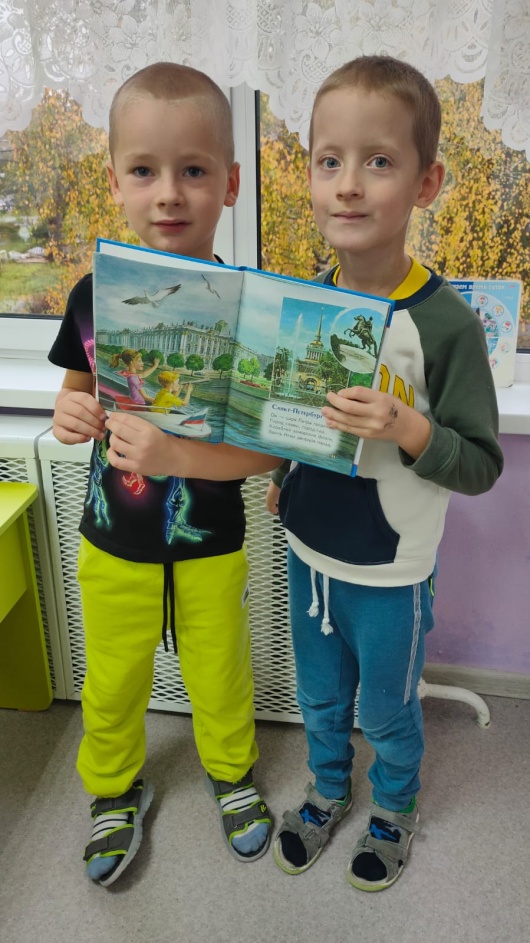 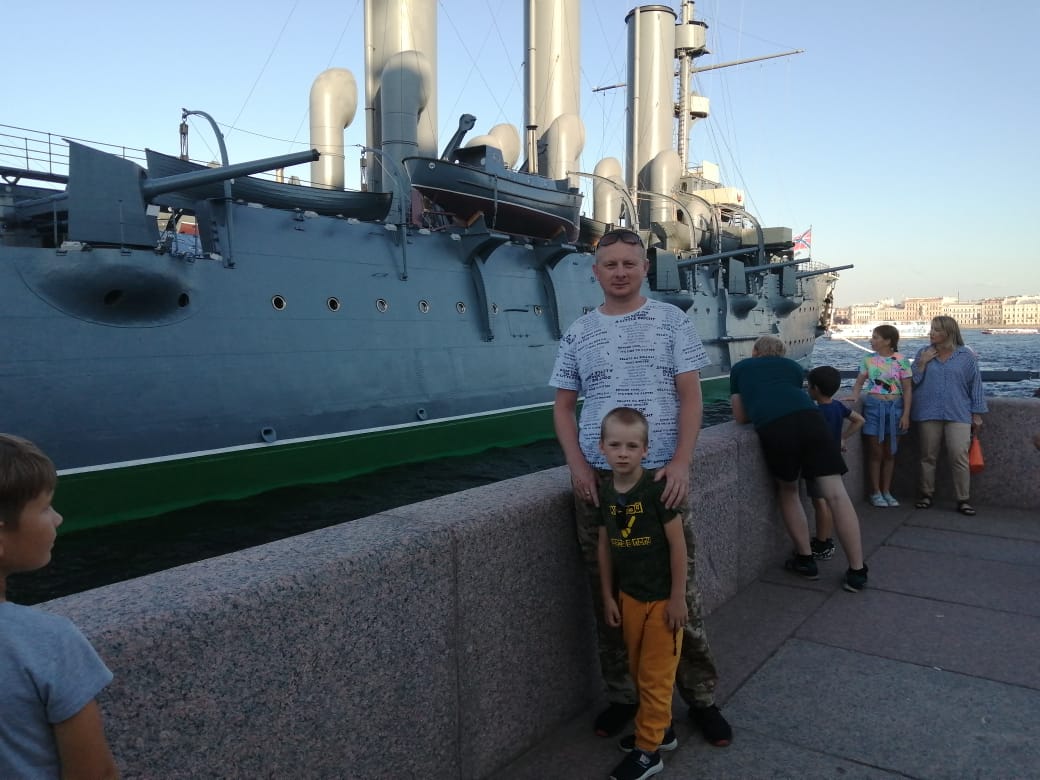 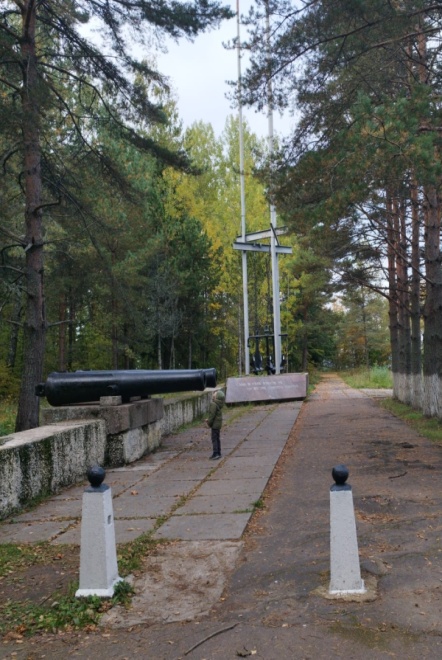 Мемориальный комплекс Форт
 Красная горка, Ленинградская область
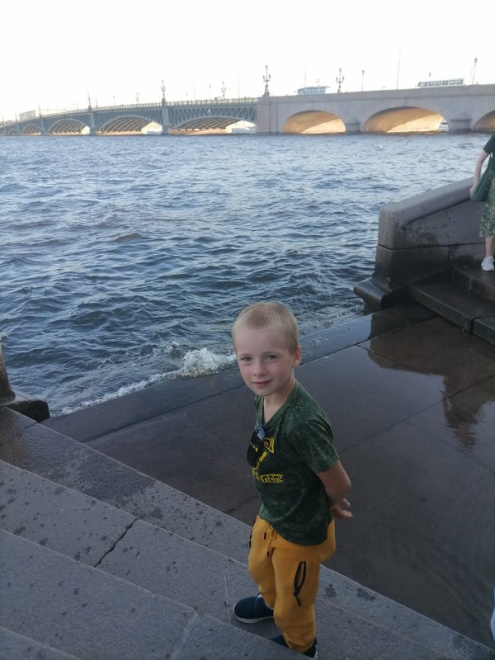 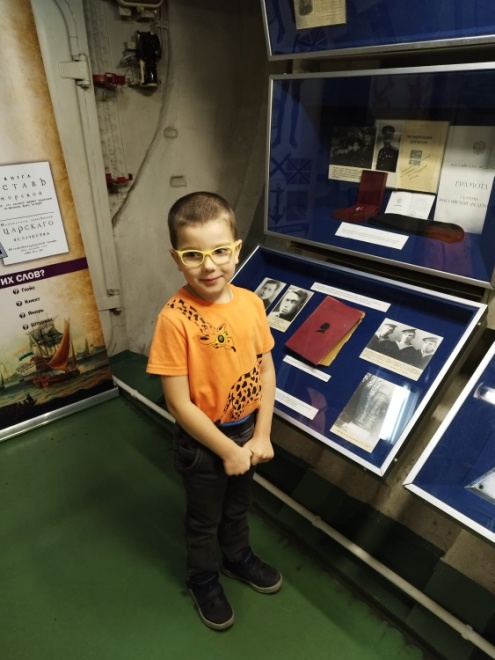 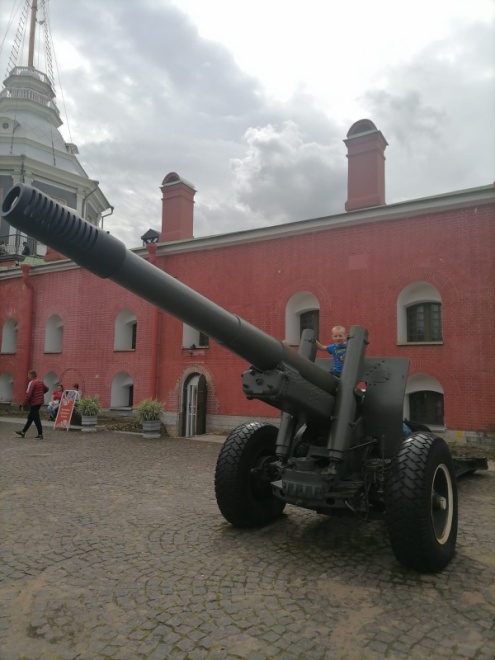 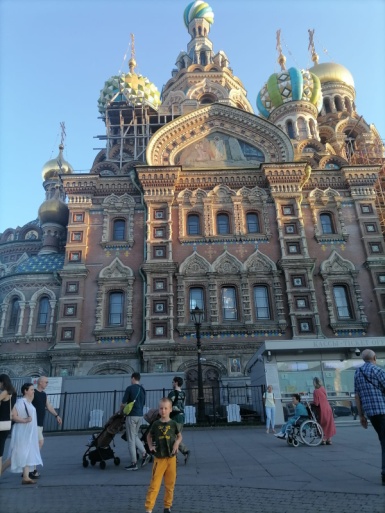 Подводная лодка Д-2
Наши работы
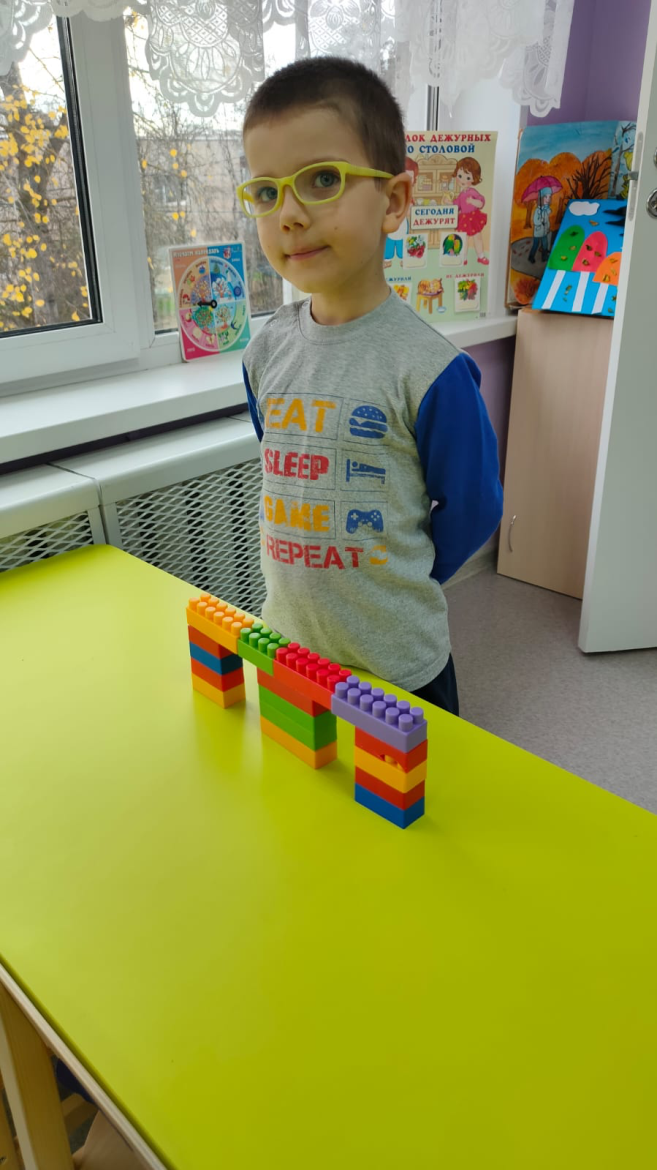 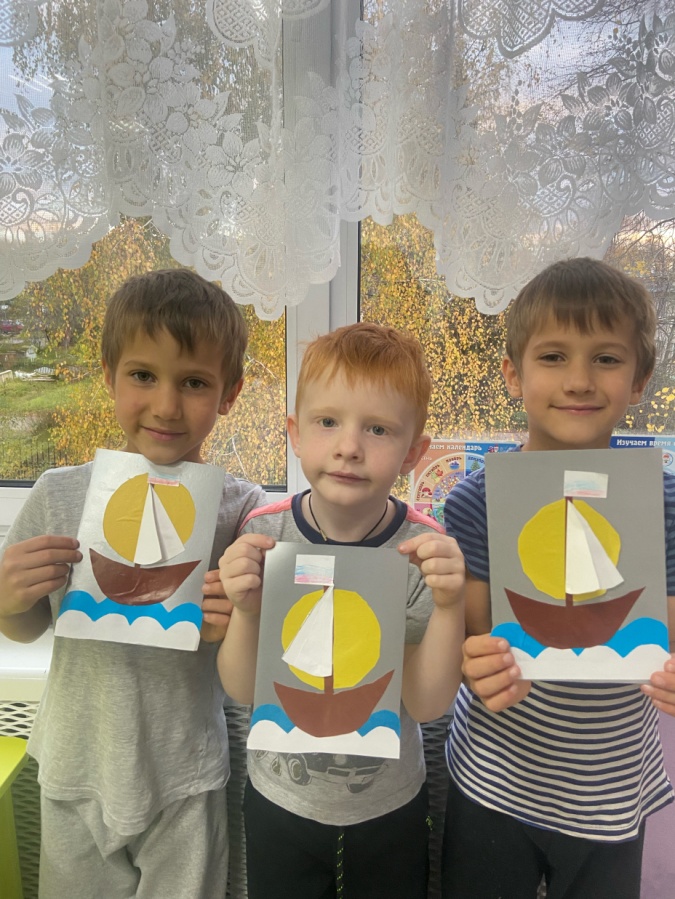 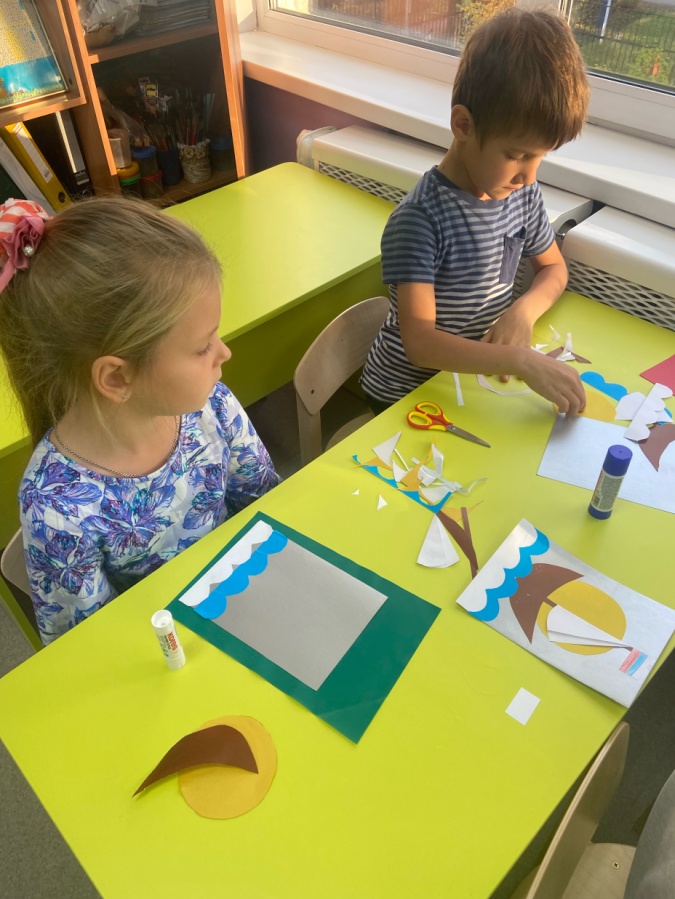 Сергиев Посад, для матрёшки дом родной!
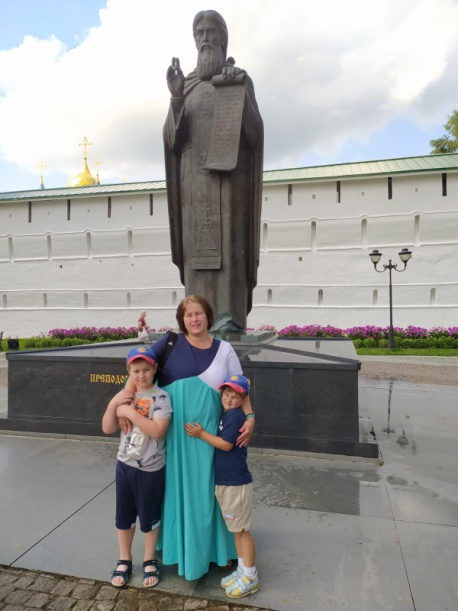 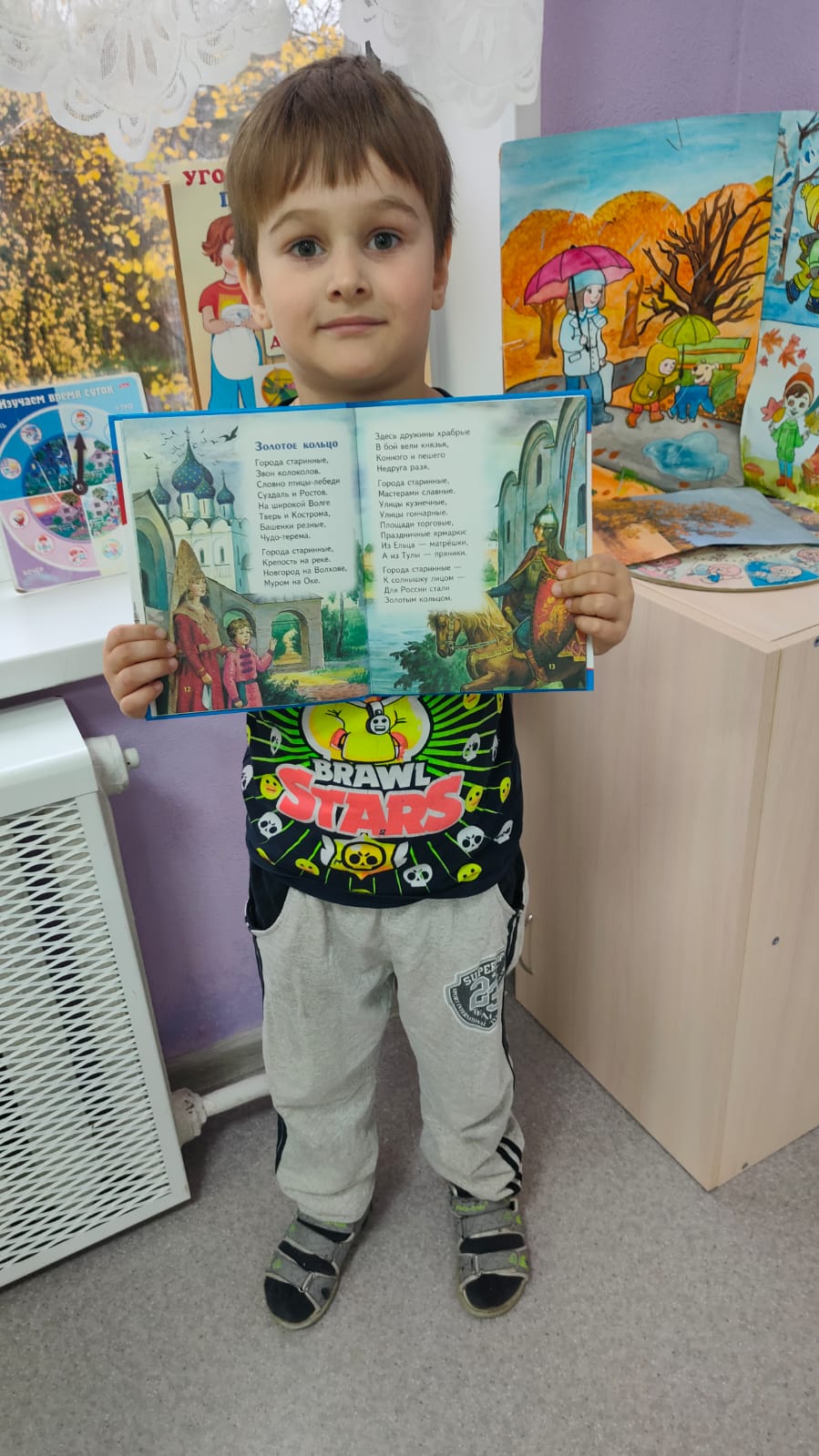 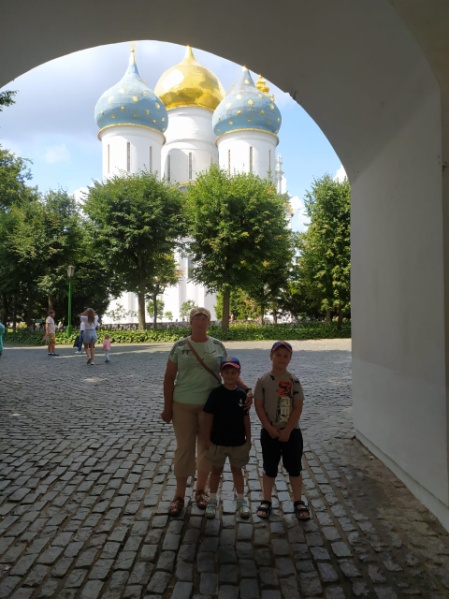 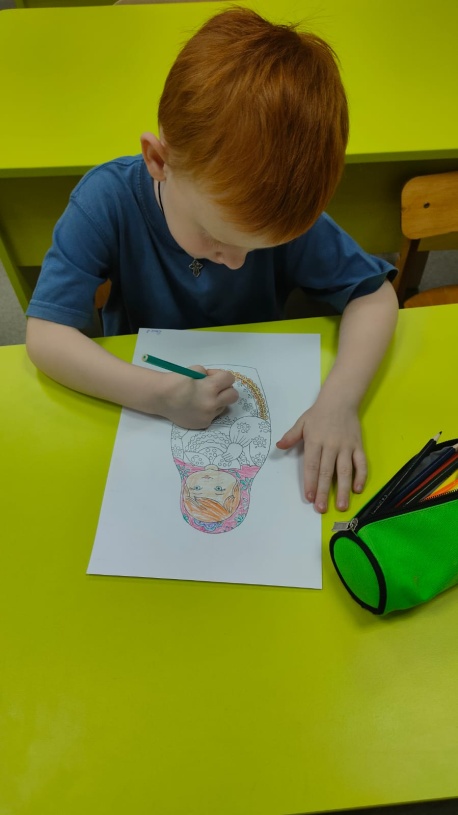 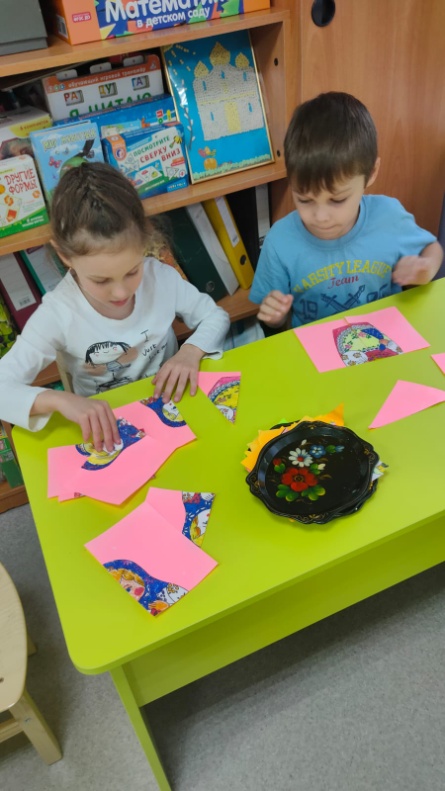 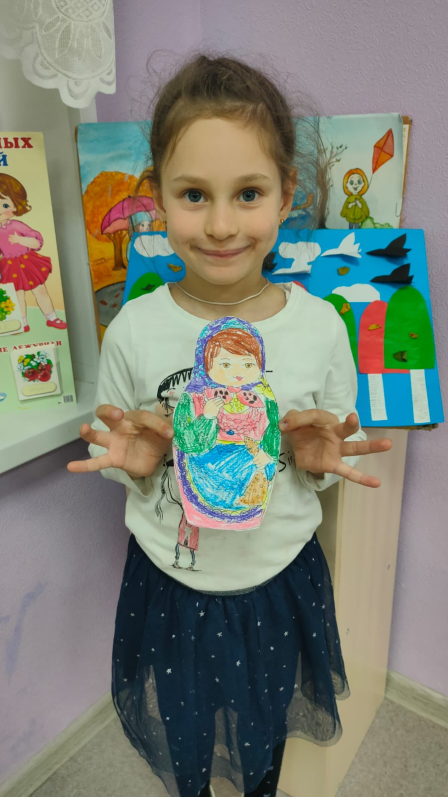 Спасибо за
 внимание!